Воспитанница МБДОУ ЦРР №28 «Огонёк», группы №2 «Огоньки», Козлова Полина на Фестивале творчества детей «Твори добро»
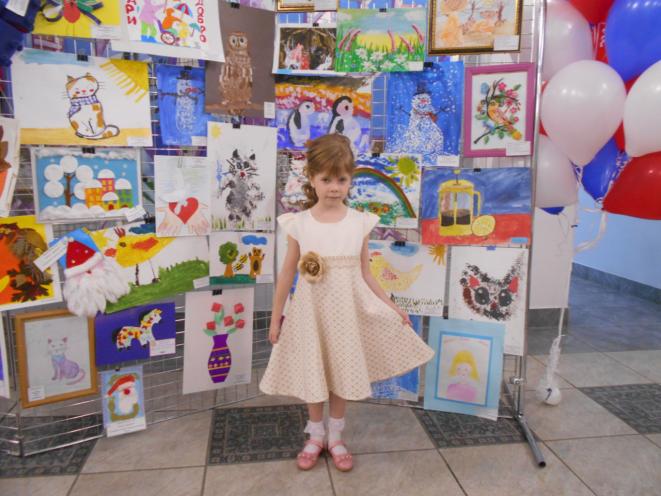 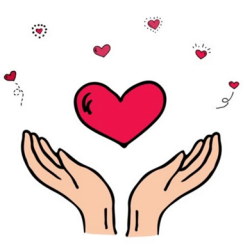 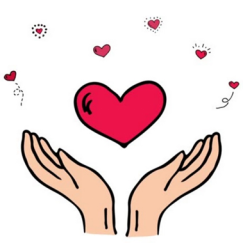 В рамках фестиваля дети приготовили творческие номера и работы в разных номинациях: они пели, танцевали, играли на музыкальных инструментах, рисовали, сделали поделки и создали мультипликационные фильмы и кинофильмы. Для участия в фестивале творчества детей с ограниченными возможностями здоровья «Твори Добро!» было подано более 170 творческих заявок из г. Бердска, г. Искитима и г. Новосибирска.
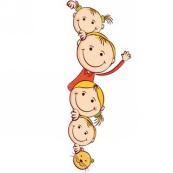 Выставка работ детского творчества
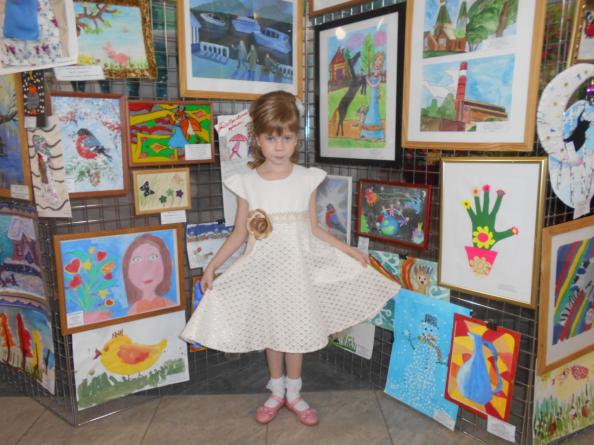 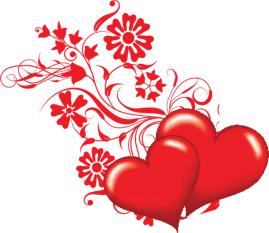 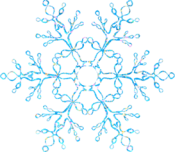 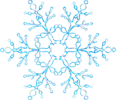 Встреча с Зимушкой и Эльзой
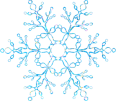 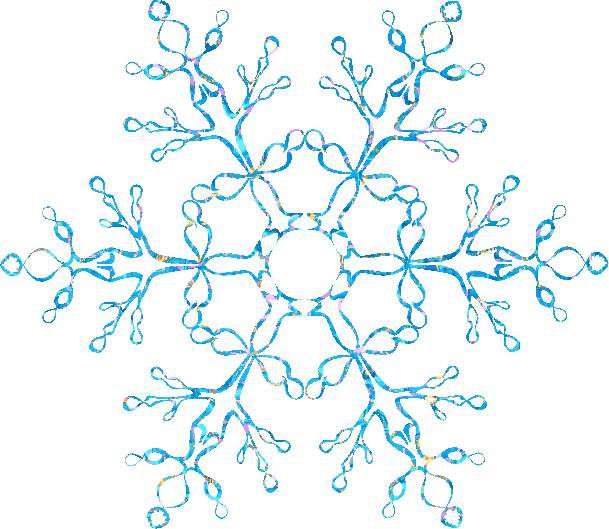 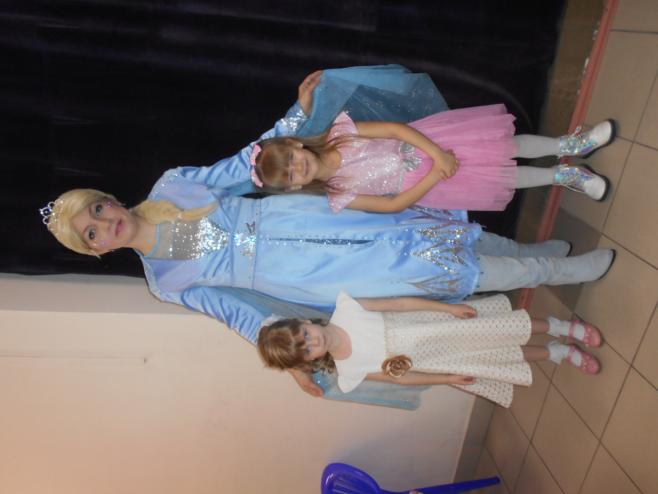 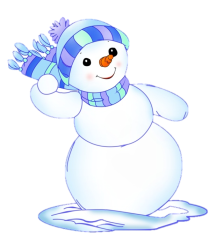 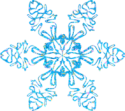 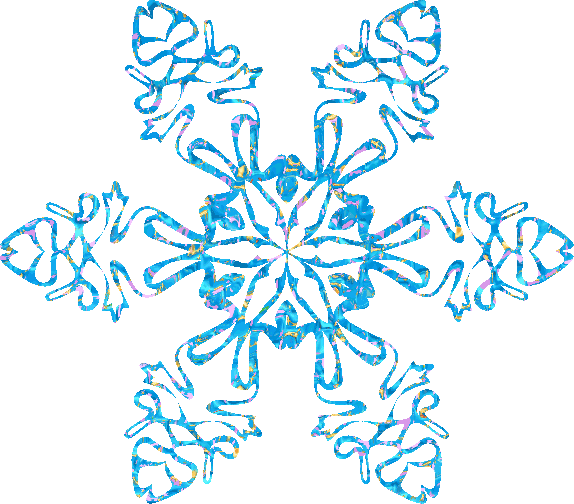 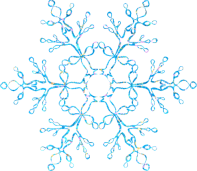 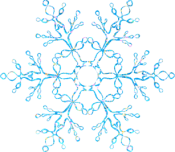 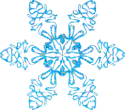 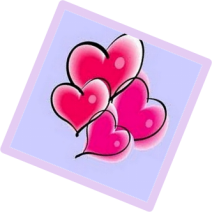 Награждение
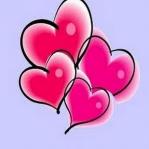 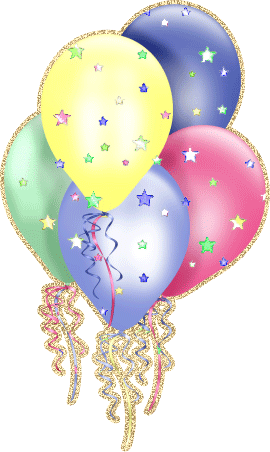 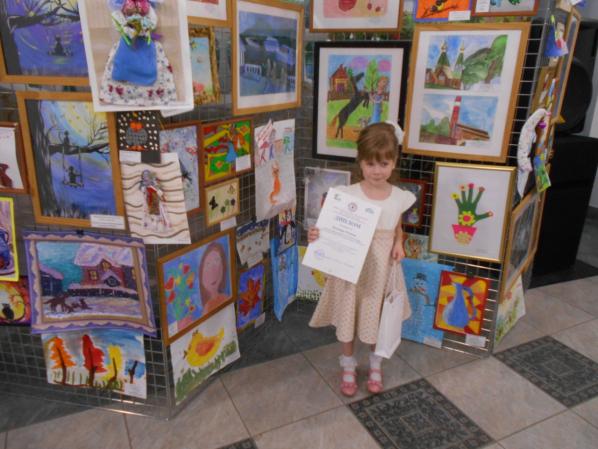 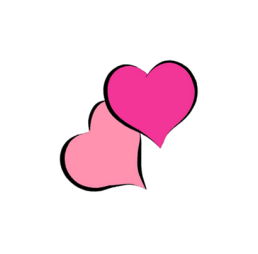 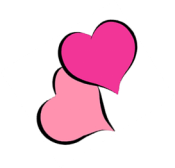 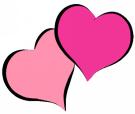 Бердск 05.12.21МБДОУ ЦРР №28 «Огонёк»Воспитатели: Сафонова М.В. и Баталова М.А.Музыкальный руководитель Лихницкая Л.Г.
Спасибо за внимание